Loddington Longwools
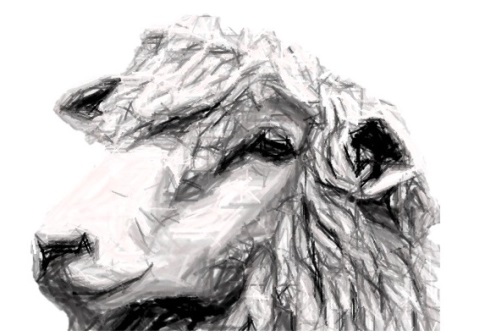 Robert Bakewell  the 18th century agricultural pioneer improved the  Leicester sheep breed at Dishley Grange, Leicestershire.
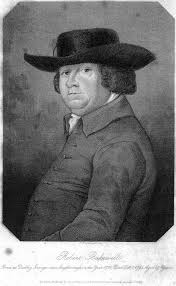 1795- Leicester Longwools 
were taken to Yorkshire for  
their meat and wool. 
1834  - The link between Leicester Longwool’s and the Speeton Flock began .
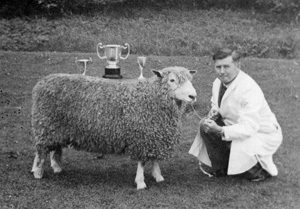 2014 – Five Speeton ewes return to Leicestershire and form the nucleus of the Loddington Longwool flock.
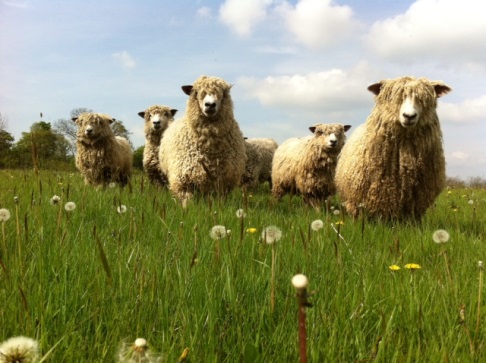 Loddington Longwools
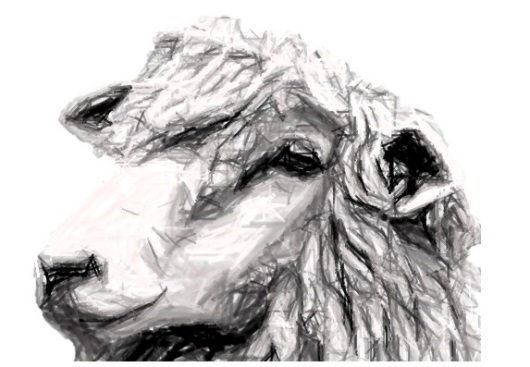 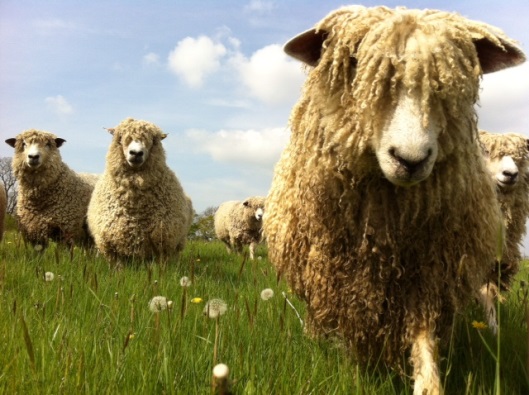 Leicester Longwool Ewes
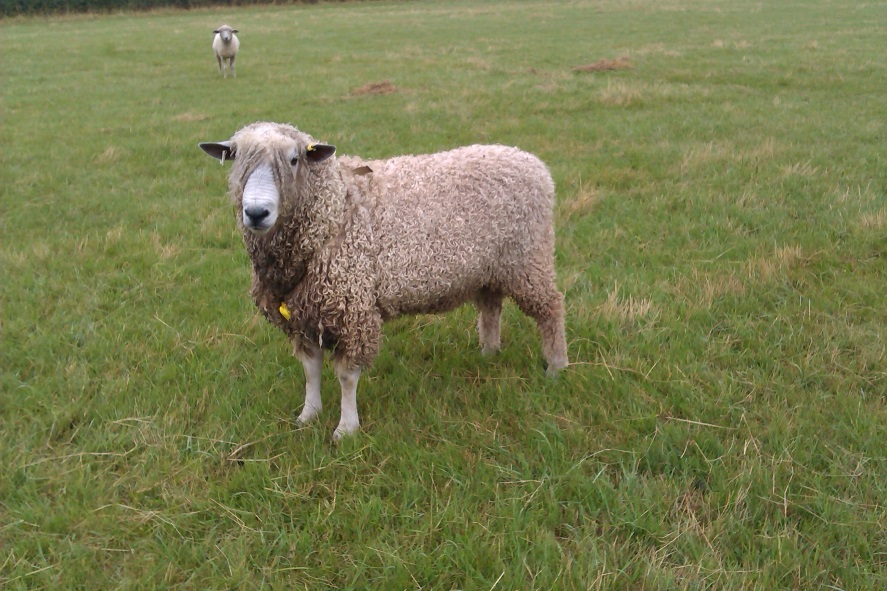 Leicester Longwool Ram
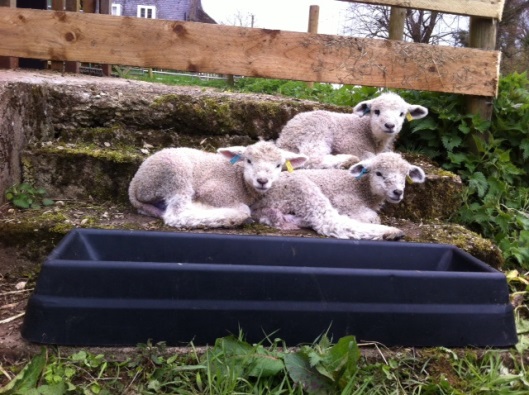 Leicester  Longwool Lambs